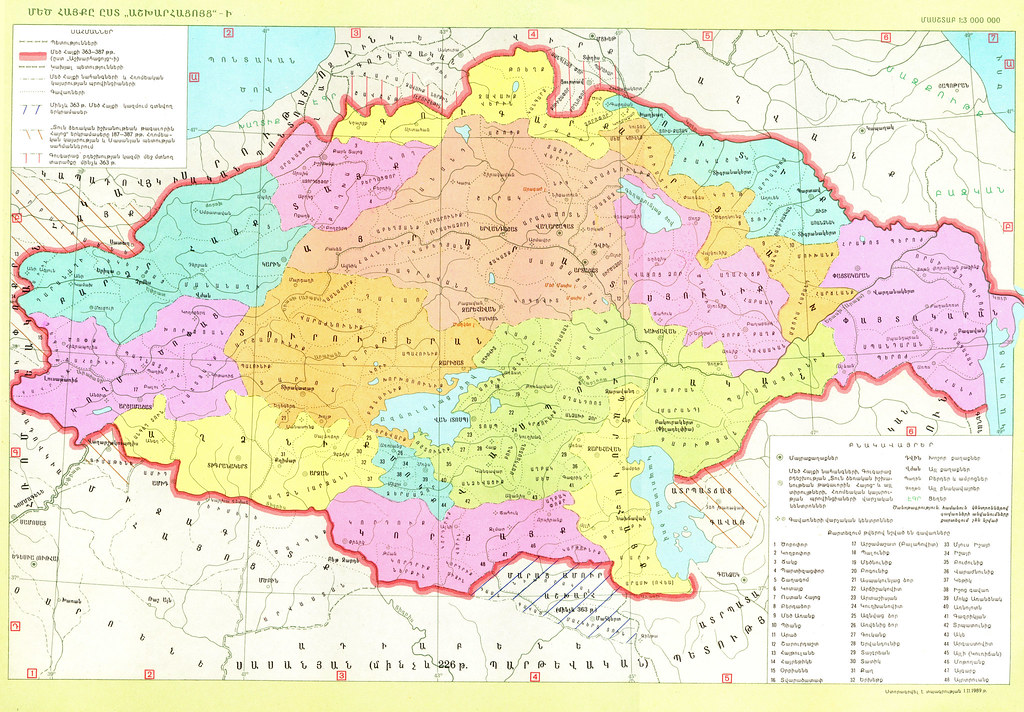 ՀՅՈՒՍԻՍԱՅԻՆ
ԱՆԻ
ԿԱՐԻՆ
ԱՐԾՆ
ԴՎԻՆ
ԵՐԶՆԿԱ
ՆԱԽԻՋԵՎԱՆ
ԲԵՐԿՐԻ
ՄԱՆԱԶԿԵՐՏ
ԽԼԱԹ
ՎԱՆ
ԲԱՂԵՂ
ՀԱՐԱՎԱՅԻՆ
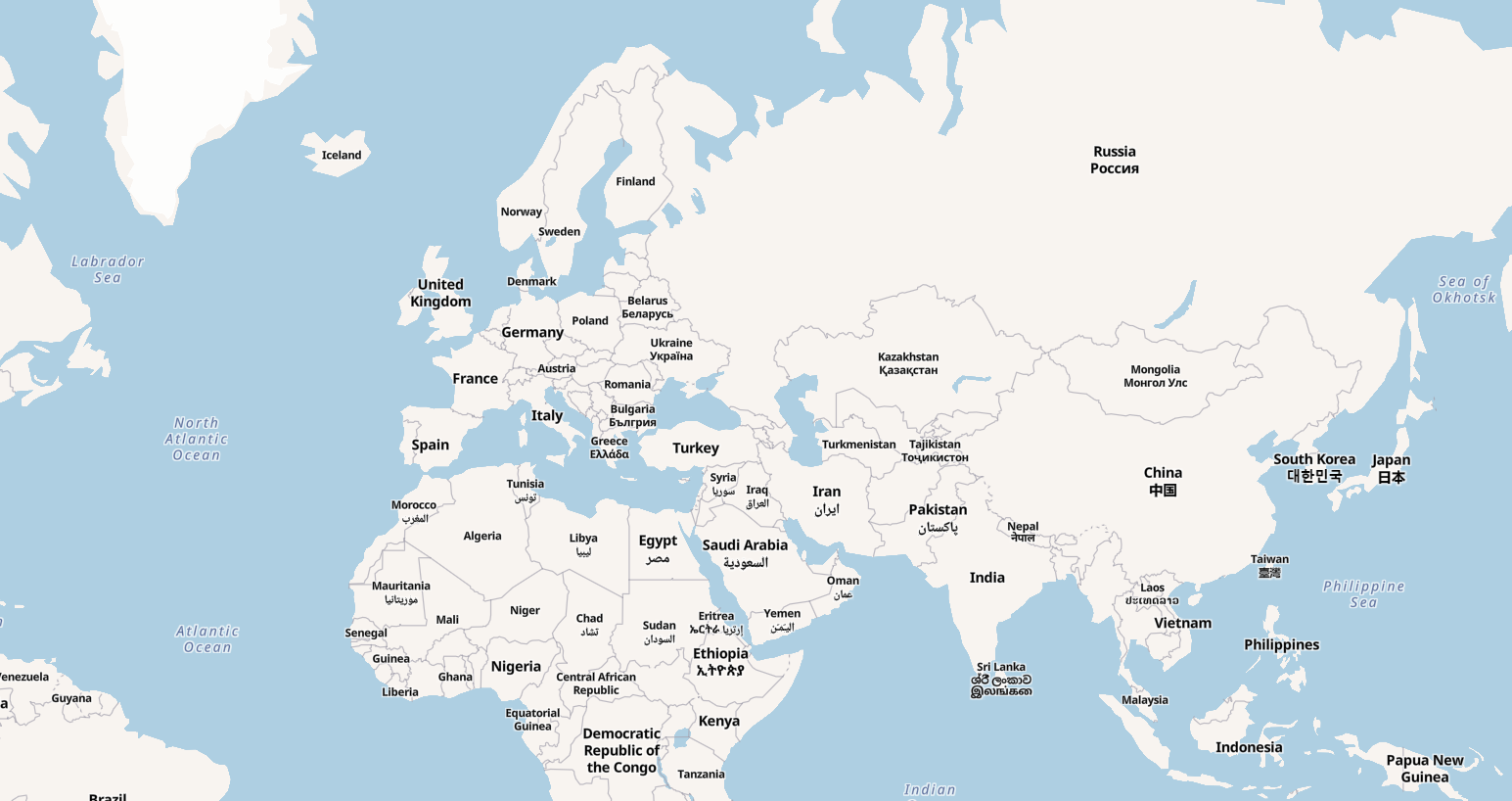 ՄԵՏԱՔՍԻ ՃԱՆԱՊԱՐՀԸ
ԱՍԻԱ
ԵՎՐՈՊԱ
ԲՅՈՒԶԱՆԴԻԱ
ԹՈՒՐՔԵՍՏԱՆ
ՊԵԿԻՆ
ԿԱՇԳԱՐՅԱ
ՊԵԿԻՆ
ՀԱՅԱՍՏԱՆ
ՇԱՆՀԱՅ
ՊԱՐՍԿԱՍՏԱՆ
ՉԻՆԱՍՏԱՆ
ՍԻԱՆ
ԱՐԱԲԻԱ
ՀՆԴԿԱՍՏԱՆ
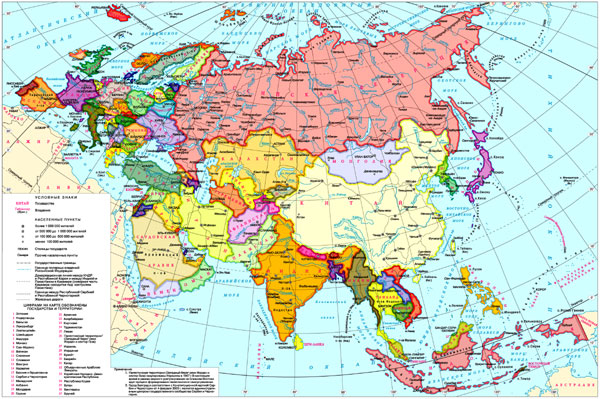